Chapter 15
Solutions
What is a Solution?
Solution – homogeneous mixture 
Solvent – substance present in largest amount 
Solutes – other substances in the solution 
Aqueous solution – solution with water as the solvent
Copyright © Cengage Learning. All rights reserved
2
Various Types of Solutions
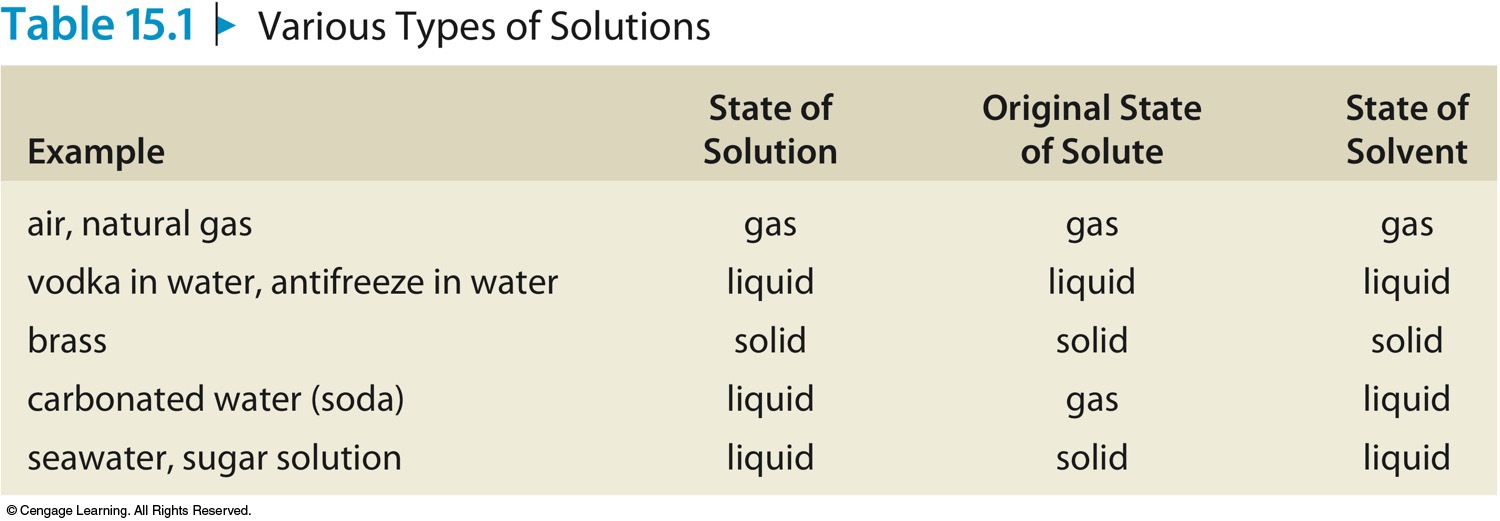 Copyright © Cengage Learning. All rights reserved
3
Molarity (M) = moles of solute per volume of solution in liters:
Copyright © Cengage Learning. All rights reserved
4
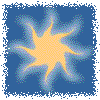 Exercise
You have 1.00 mol of sugar in 125.0 mL of solution. Calculate the concentration in units of molarity. 

			       8.00 M

	      1.00 mol / (125.0 / 1000) = 8.00 M
Copyright © Cengage Learning. All rights reserved
5
[Speaker Notes: 1.00 mol / (125.0 / 1000) = 8.00 M]
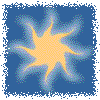 Exercise
A 500.0-g sample of potassium phosphate is dissolved in enough water to make 1.50 L of solution. What is the molarity of the solution? 
				      1.57 M

500.0 g is equivalent to 2.355 mol K3PO4 (500.0 g / 212.27 g/mol). The molarity is therefore 1.57 M (2.355 mol/1.50 L).
Copyright © Cengage Learning. All rights reserved
6
[Speaker Notes: 500.0 g is equivalent to 2.355 mol K3PO4 (500.0 g / 212.27 g/mol). The molarity is therefore 1.57 M (2.355 mol/1.50 L).]
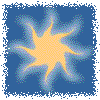 Exercise
You have a 10.0 M sugar solution.  What volume of this solution do you need to have 2.00 mol of sugar? 

				     0.200 L

			2.00 mol / 10.0 M = 0.200 L
Copyright © Cengage Learning. All rights reserved
7
[Speaker Notes: 2.00 mol / 10.0 M = 0.200 L]
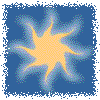 Exercise
Consider separate solutions of NaOH and KCl made by dissolving 100.0 g of each solute in 250.0 mL of solution.  Calculate the concentration of each solution in units of molarity. 
			              10.0 M NaOH
[100.0 g NaOH / 39.998 g/mol] / [250.0 / 1000] = 10.0 M NaOH
			               5.37 M KCl
[100.0 g KCl / 74.55 g/mol] / [250.0 / 1000] = 5.37 M KCl
Copyright © Cengage Learning. All rights reserved
8
[Speaker Notes: [100.0 g NaOH / 39.998 g/mol] / [250.0 / 1000] = 10.0 M NaOH

[100.0 g KCl / 74.55 g/mol] / [250.0 / 1000] = 5.37 M KCl]
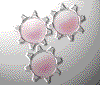 Concept Check
You have two HCl solutions, labeled Solution A and Solution B. Solution A has a greater concentration than Solution B. Which of the following statements are true?

a)	If you have equal volumes of both solutions, 	Solution B must contain more moles of HCl.
b)	If you have equal moles of HCl in both solutions, 	Solution B must have a greater volume.
c)	To obtain equal concentrations of both solutions, 	you must add a certain amount of water to 	Solution B.
d)	Adding more moles of HCl to both solutions will make 	them less concentrated.
Copyright © Cengage Learning. All rights reserved
9
[Speaker Notes: The correct answer is b. Solution B must have a greater volume to make it less concentrated than Solution A since Molarity = moles of solute/liters of solution.]
Concentration of Ions
For a 0.25 M CaCl2 solution:
		CaCl2 → Ca2+ + 2Cl–

Ca2+:  1 × 0.25 M = 0.25 M Ca2+
Cl–:  2 × 0.25 M = 0.50 M Cl–.
Copyright © Cengage Learning. All rights reserved
10
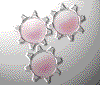 Concept Check
Which of the following solutions containsthe greatest number of ions?

 400.0 mL of 0.10 M NaCl.
 300.0 mL of 0.10 M CaCl2.
 200.0 mL of 0.10 M FeCl3.
 800.0 mL of 0.10 M sucrose.
Copyright © Cengage Learning. All rights reserved
11
[Speaker Notes: a) contains 0.080 mol of ions (0.400 L × 0.10 M × 2). b) contains 0.090 mol of ions (0.300 L × 0.10 M × 3). c) contains 0.080 mol of ions (0.200 L × 0.10 M × 4). d) does not contain any ions because sucrose does not break up into ions.  Therefore, letter b) is correct.]
Let’s Think About It
Where are we going?
To find the solution that contains the greatest number of moles of ions. 
How do we get there?
Draw molecular level pictures showing each solution. Think about relative numbers of ions.
How many moles of each ion are in each solution?
Copyright © Cengage Learning. All rights reserved
12
Notice
The solution with the greatest number of ions is not necessarily the one in which:
the volume of the solution is the largest.
the formula unit has the greatest number of ions.
Copyright © Cengage Learning. All rights reserved
13
Standard Solution
A solution whose concentration is accurately known.
Copyright © Cengage Learning. All rights reserved
14
To Make a Standard Solution
Weigh out a sample of solute.
Transfer to a volumetric flask.
Add enough solvent to bring the volume to the mark on flask.
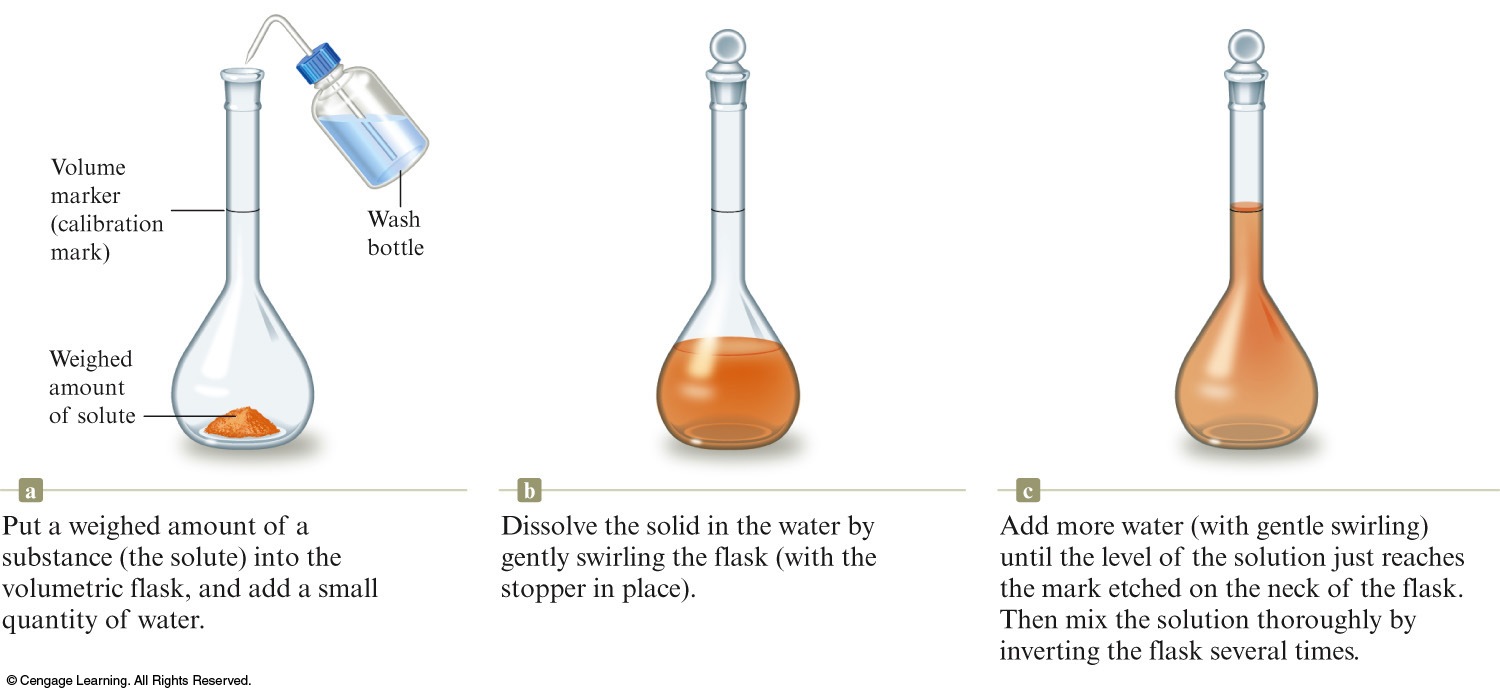 Copyright © Cengage Learning. All rights reserved
15
The process of adding water to a concentrated or stock solution to achieve the molarity desired for a particular solution.
Dilution with water does not alter the numbers of moles of solute present.
Moles of solute before dilution = moles of solute after dilution
				M1V1 = M2V2
Copyright © Cengage Learning. All rights reserved
16
Diluting a Solution
Transfer a measured amount of original solution to a flask containing some water.
Add water to the flask by                              bringing volume to the mark                            (with swirling) and mix by                             inverting the flask.
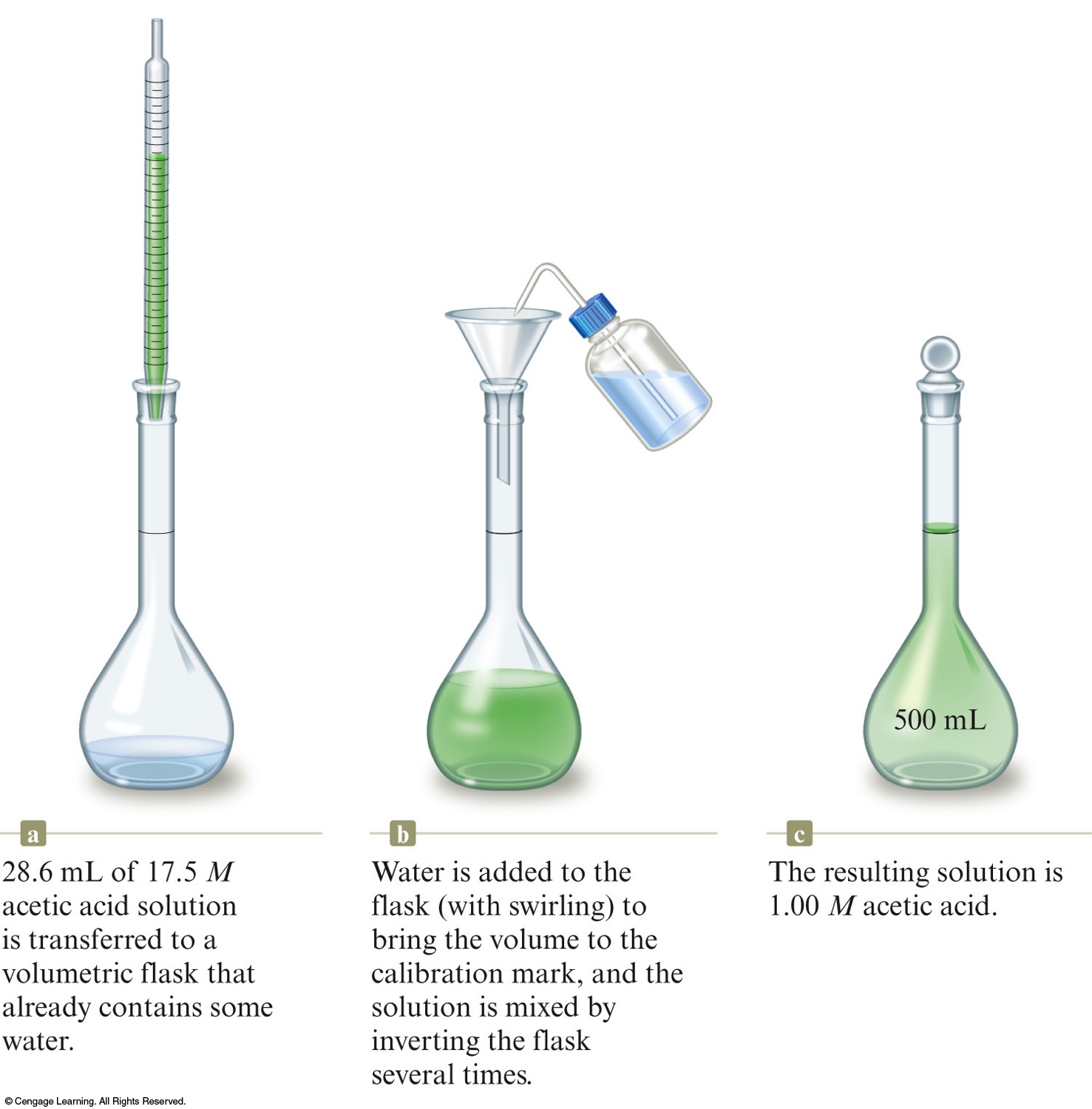 Copyright © Cengage Learning. All rights reserved
17
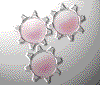 Concept Check
A 0.50 M solution of sodium chloride in an open beaker sits on a lab bench. Which of the following would decrease the concentration of the salt solution? 
Add water to the solution.	
Pour some of the solution down the sink drain.
c)	Add more sodium chloride to the solution.
d)	Let the solution sit out in the open air for a couple of days.
e)	At least two of the above would decrease the concentration of the salt solution.
Copyright © Cengage Learning. All rights reserved
18
[Speaker Notes: For letter a), adding water to the solution will increase the total volume of solution and therefore decrease the concentration.  For letter b), pouring some of the solution down the drain will not change the concentration of the salt solution remaining.  For letter c), adding more sodium chloride to the solution will increase the number of moles of salt ions and therefore increase the concentration.  For letter d), water will evaporate from the solution and decrease the total volume of solution and therefore increase the concentration.  Therefore, since only letter a) would decrease the concentration, letter e) cannot be correct.]
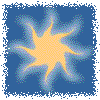 Exercise
What is the minimum volume of a 2.00 M NaOH solution needed to make 150.0 mL of a 0.800 M NaOH solution?
				      
					60.0 mL

				        M1V1 = M2V2 
                   (2.00 M)(V1) = (0.800 M)(150.0 mL)
Copyright © Cengage Learning. All rights reserved
19
[Speaker Notes: The minimum volume needed is 60.0 mL. M1V1 = M2V2  (2.00 M)(V1) = (0.800 M)(150.0 mL)]